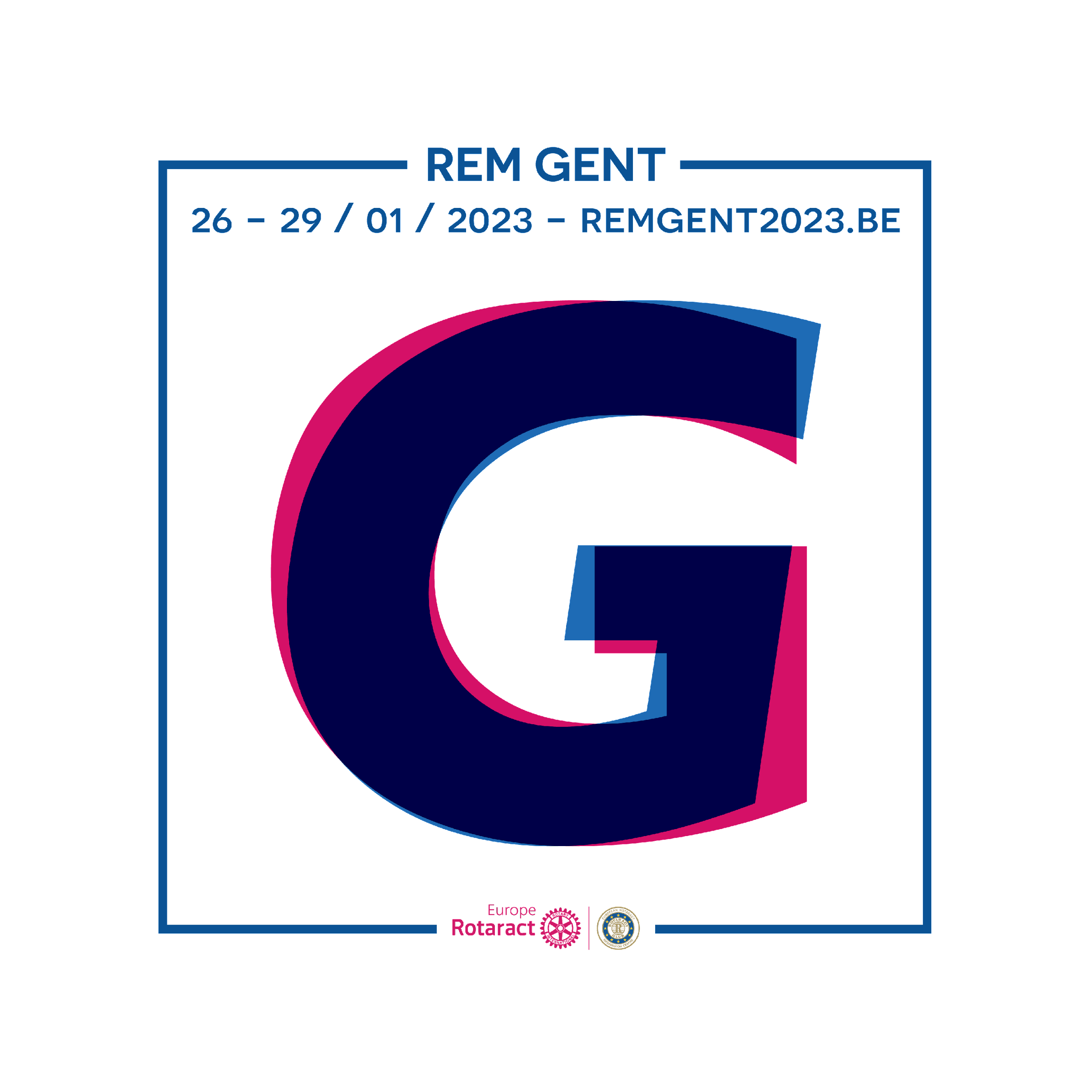 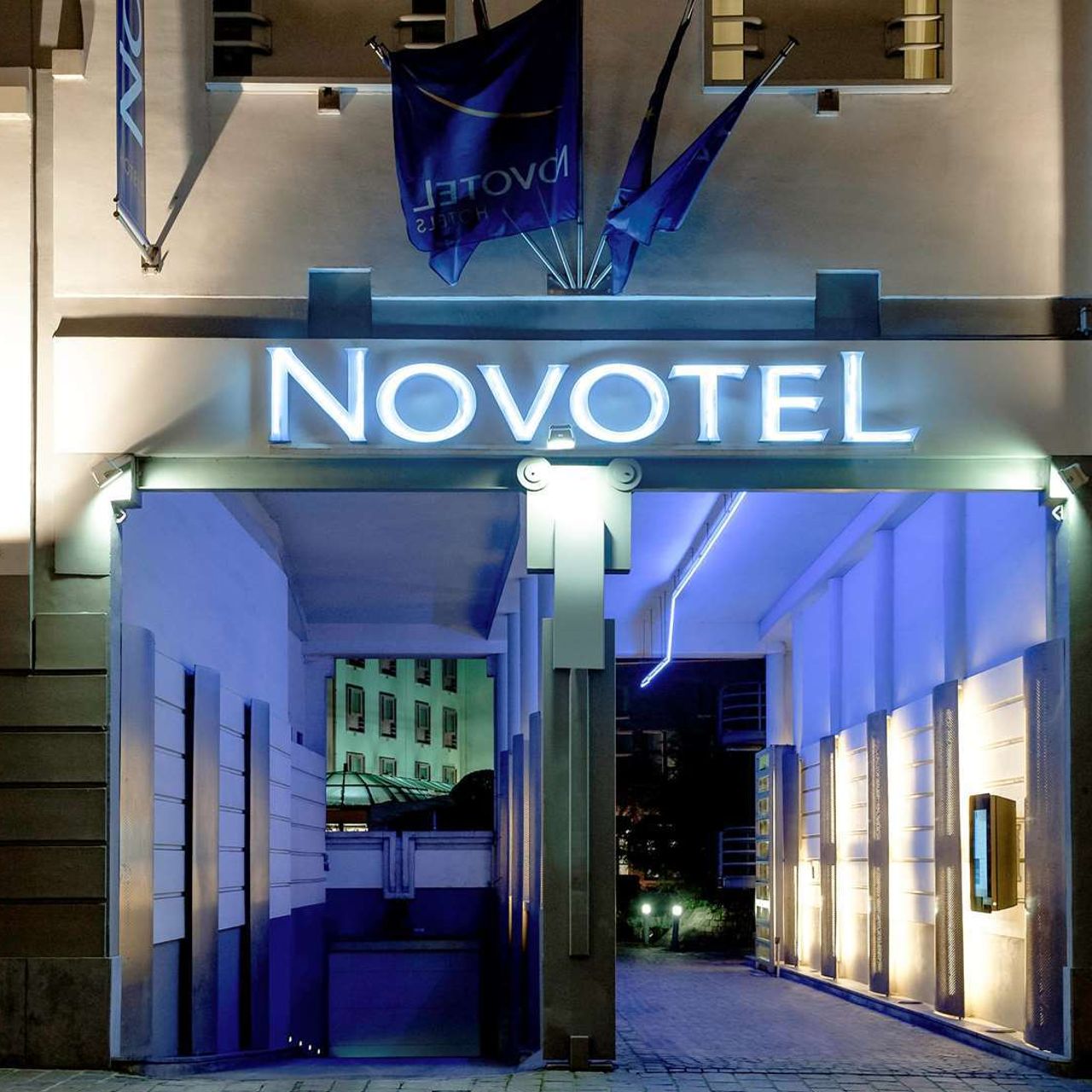 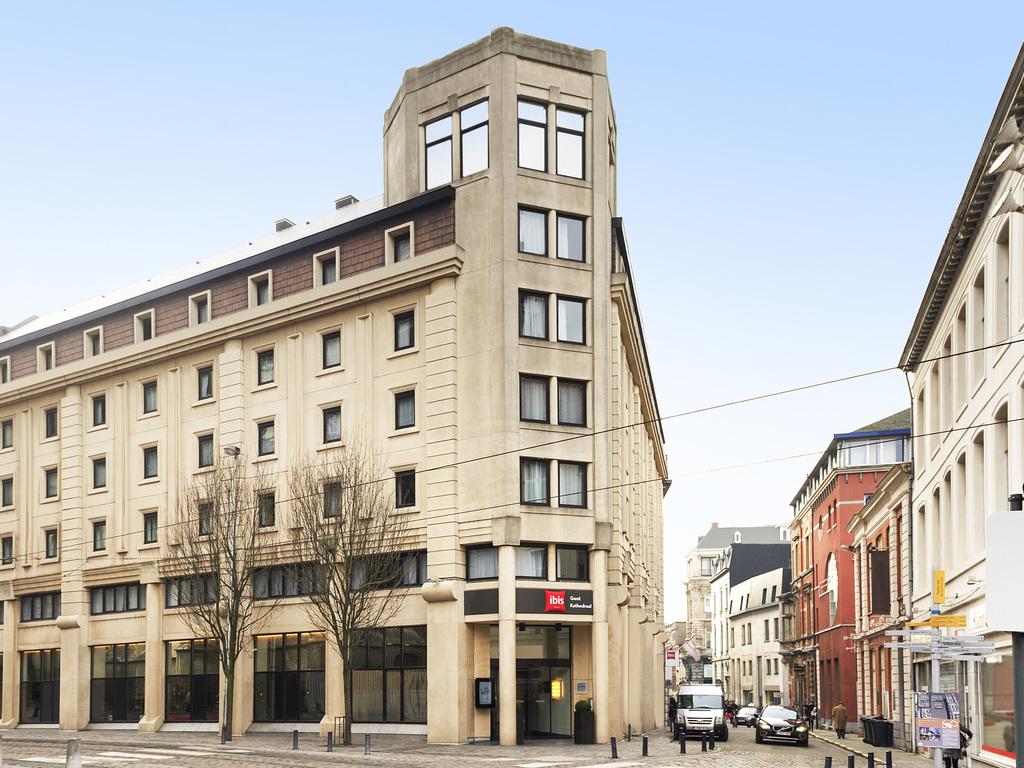 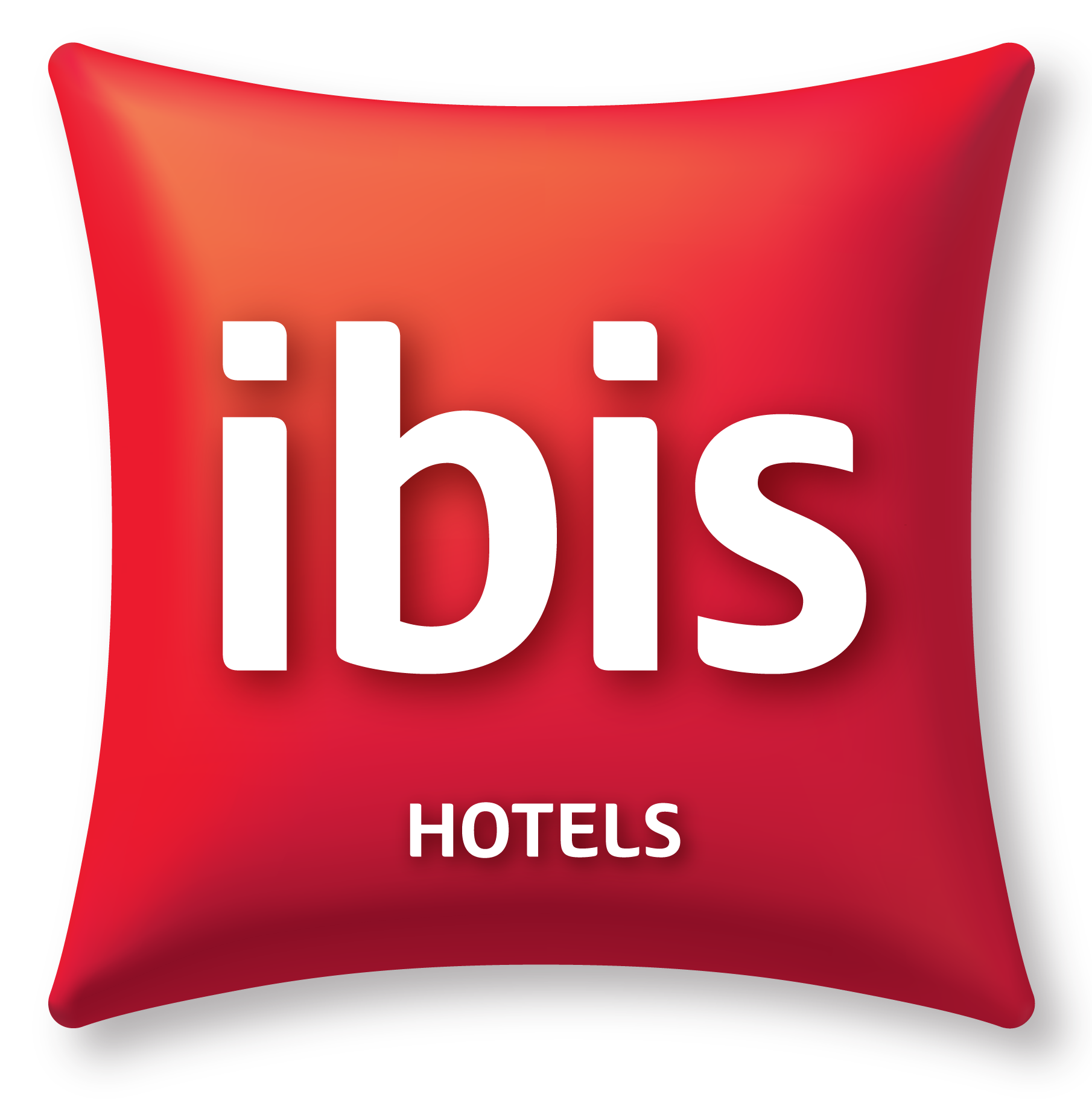 [Speaker Notes: 300 slapende gasten
35 nationaliteiten]
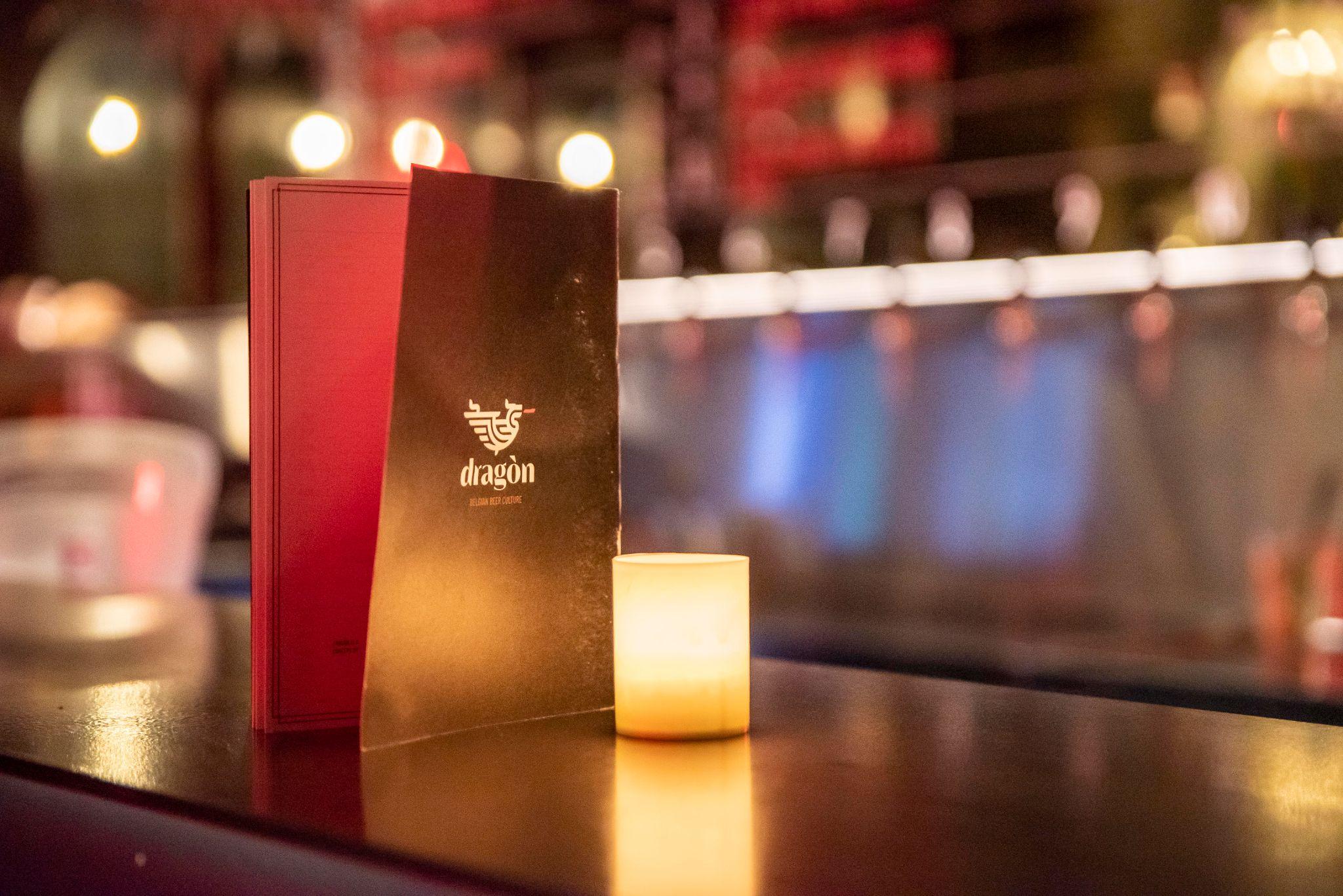 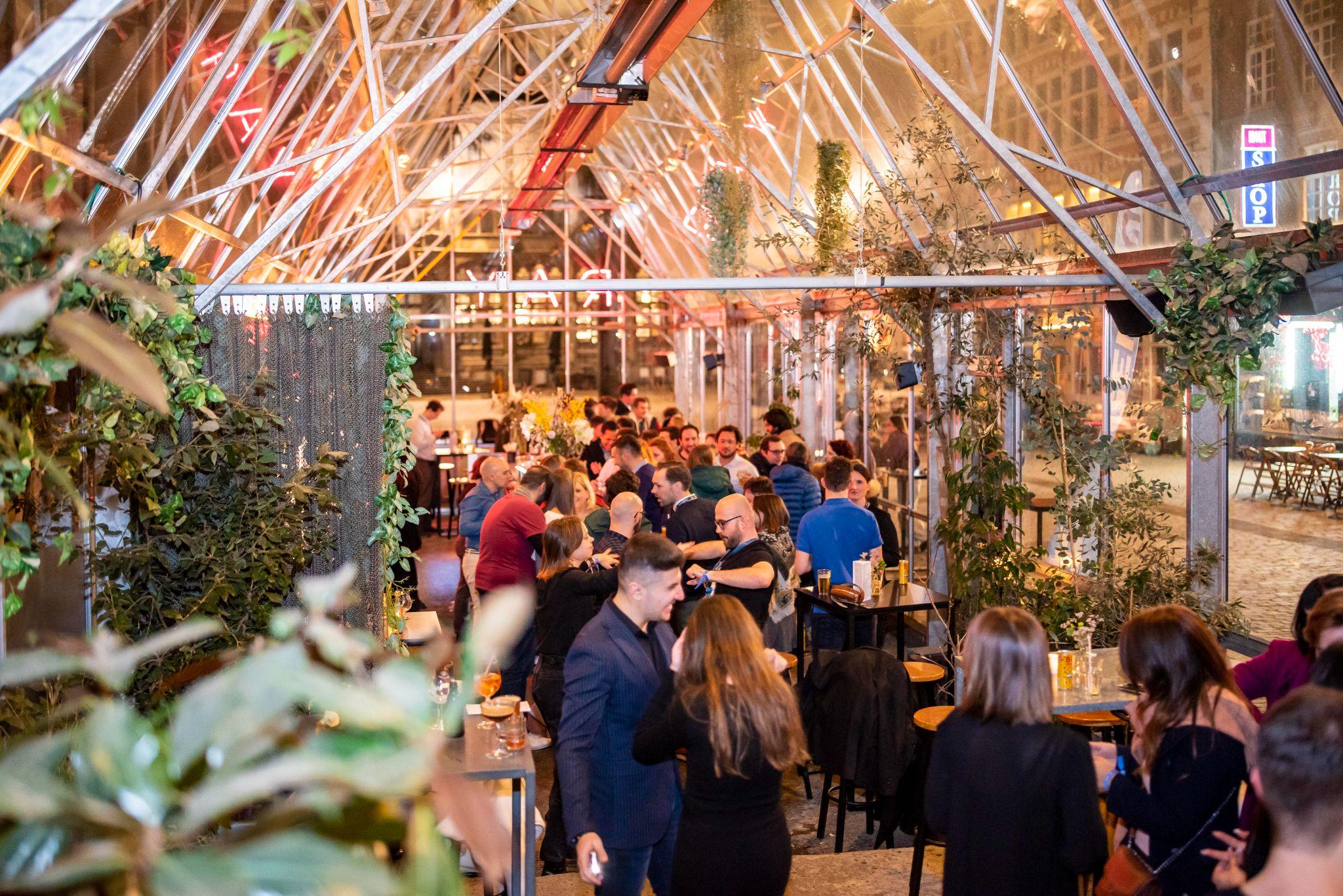 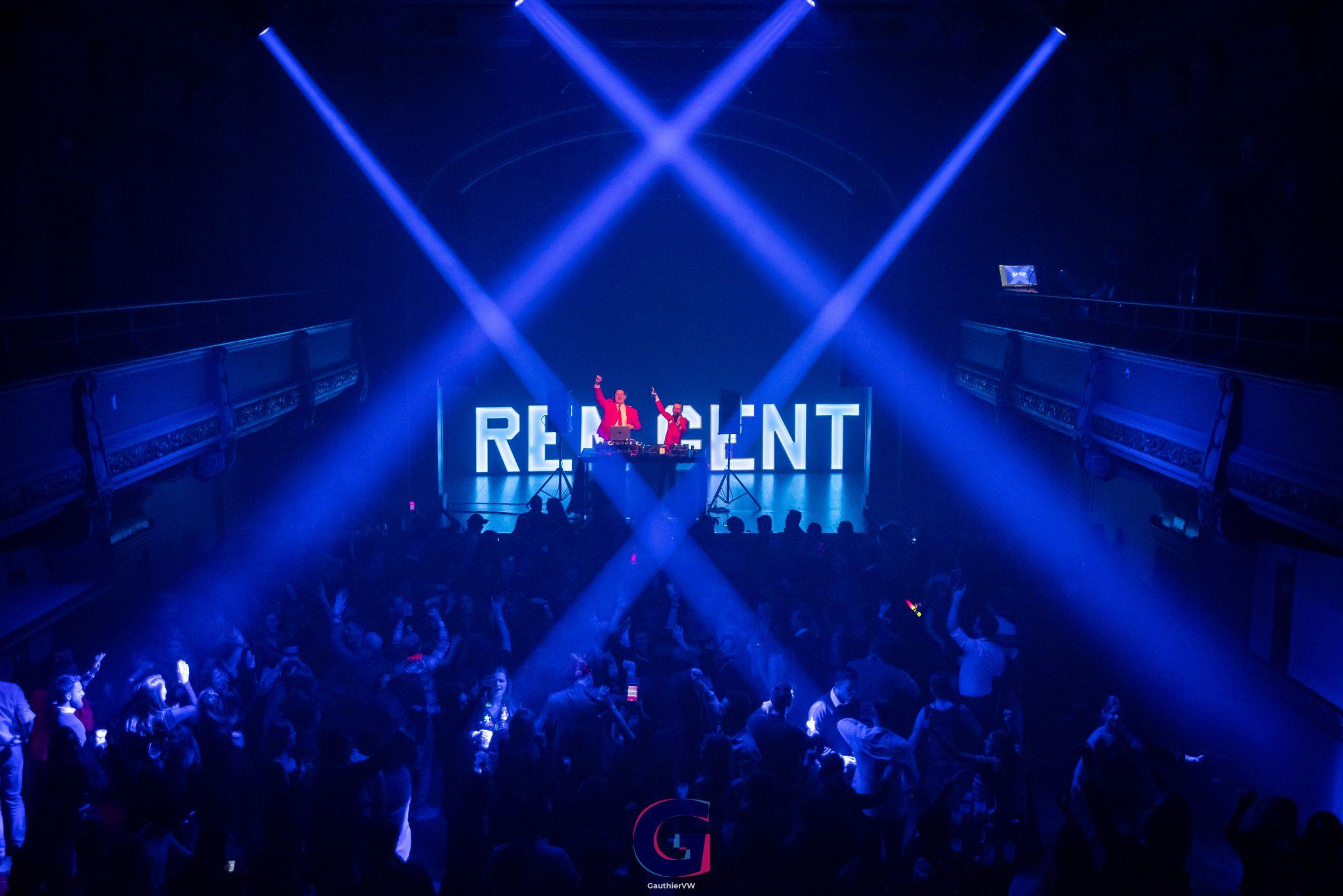 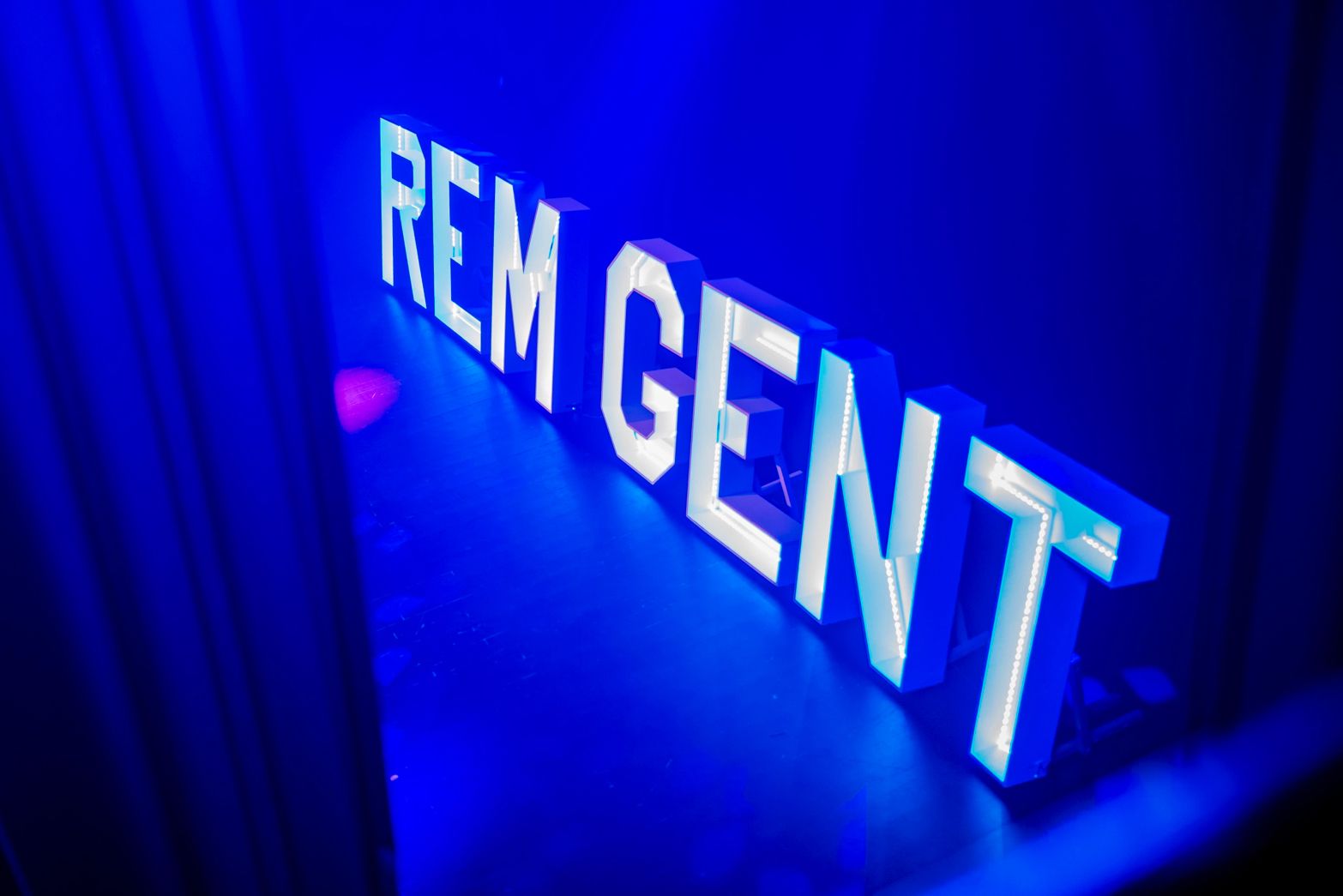 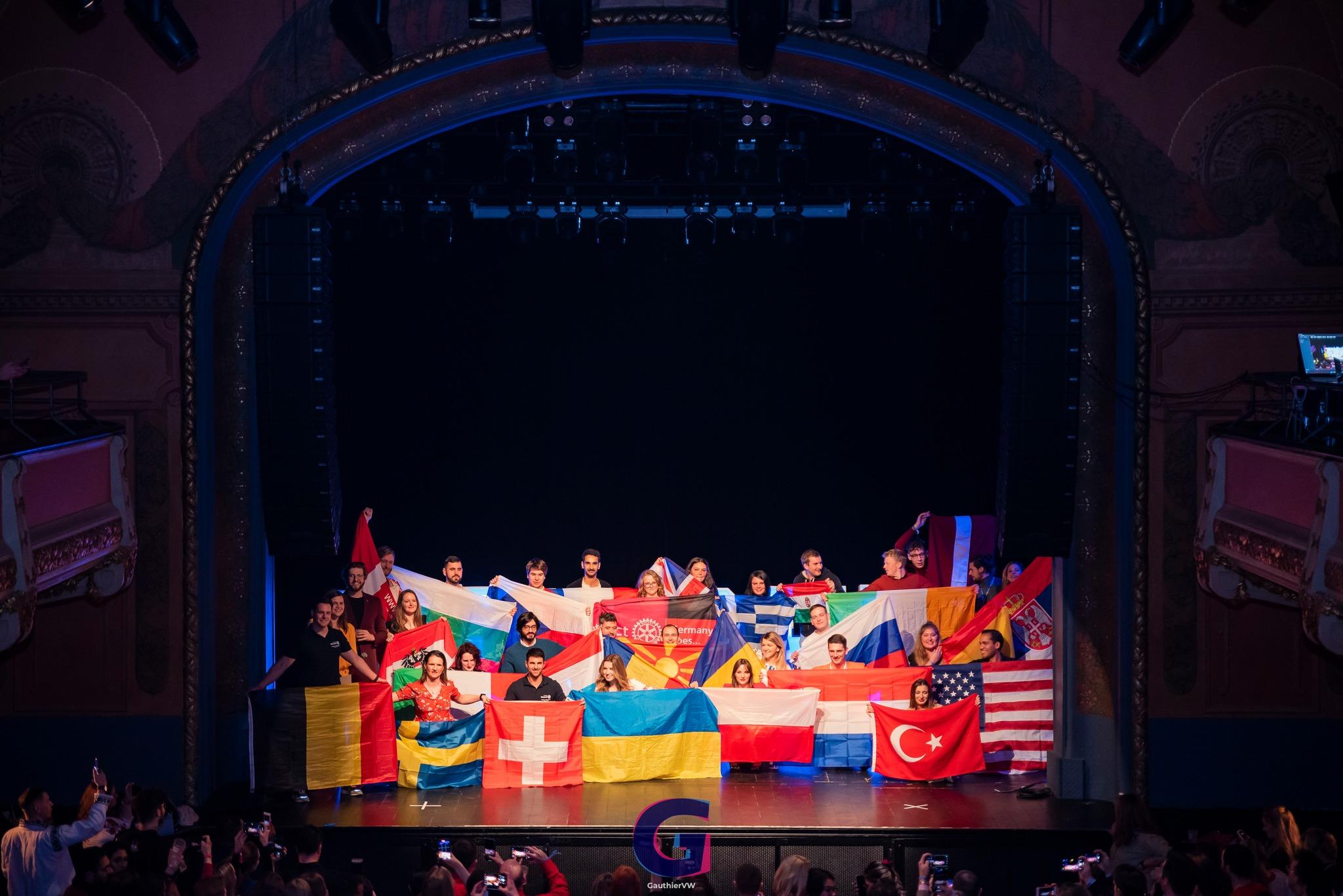 [Speaker Notes: • 300+ attendees during our welcome network event at Dragon & Ray
• 400+ attendees during our country booths and party at the Vooruit]
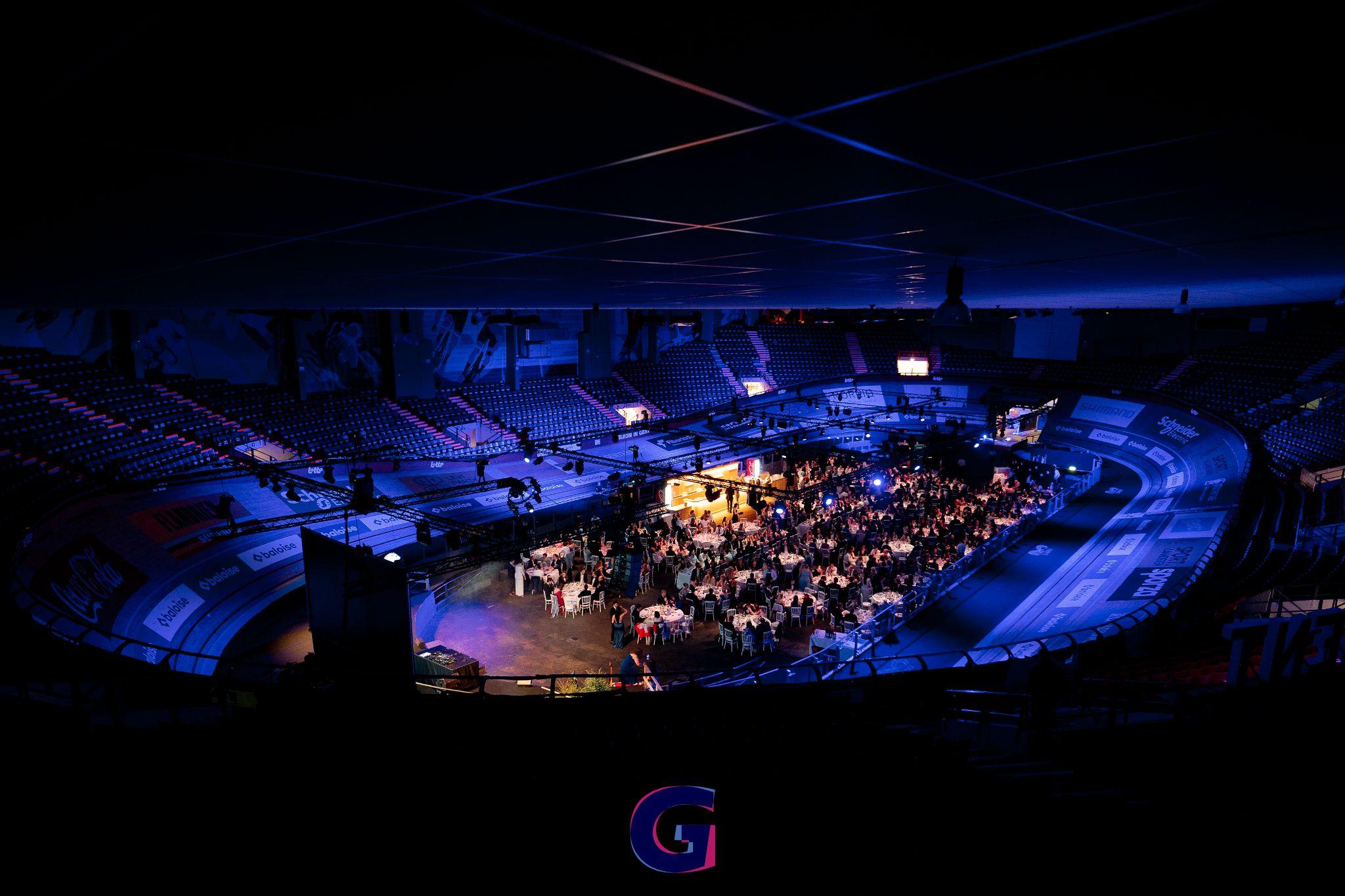 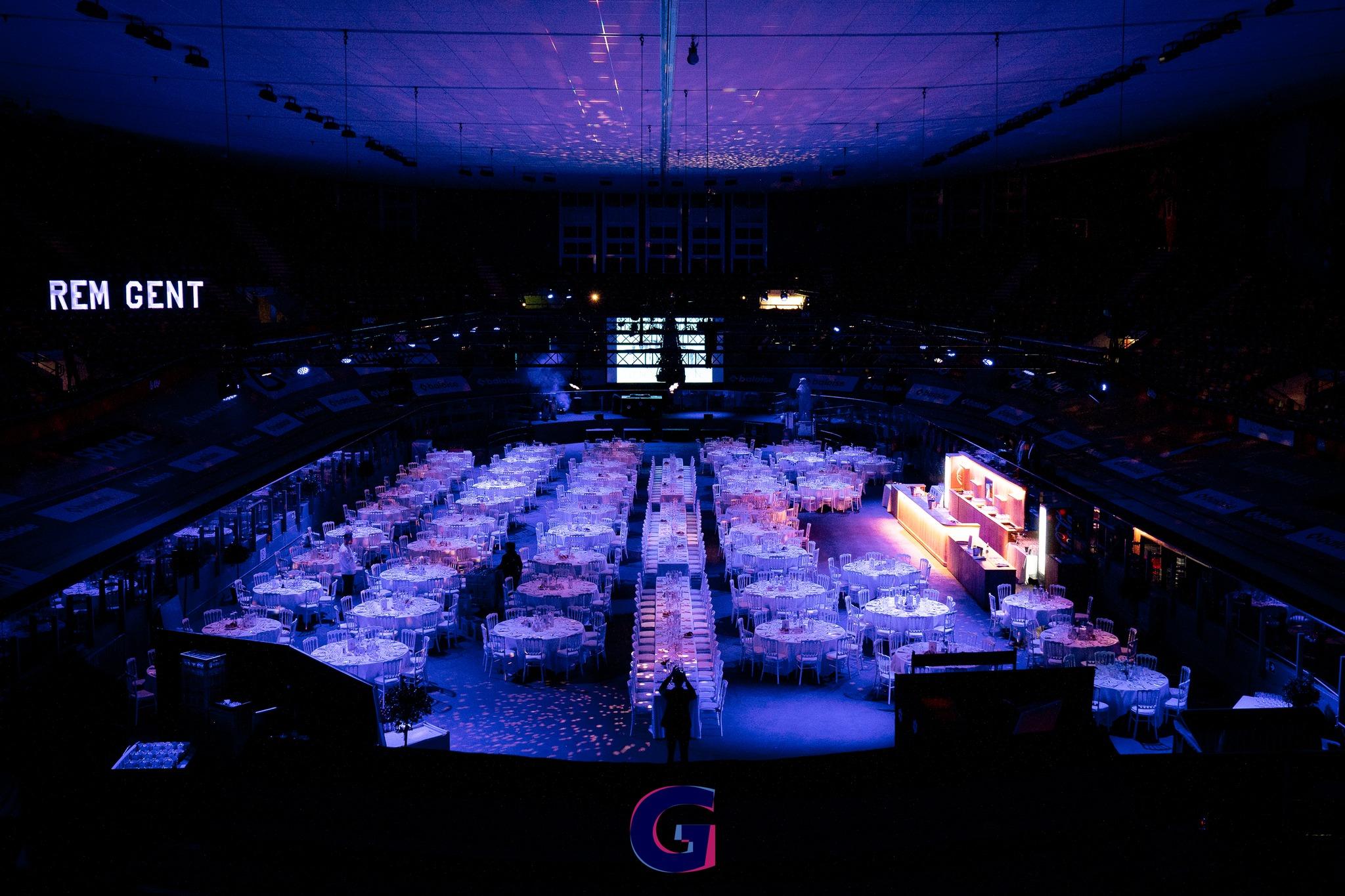 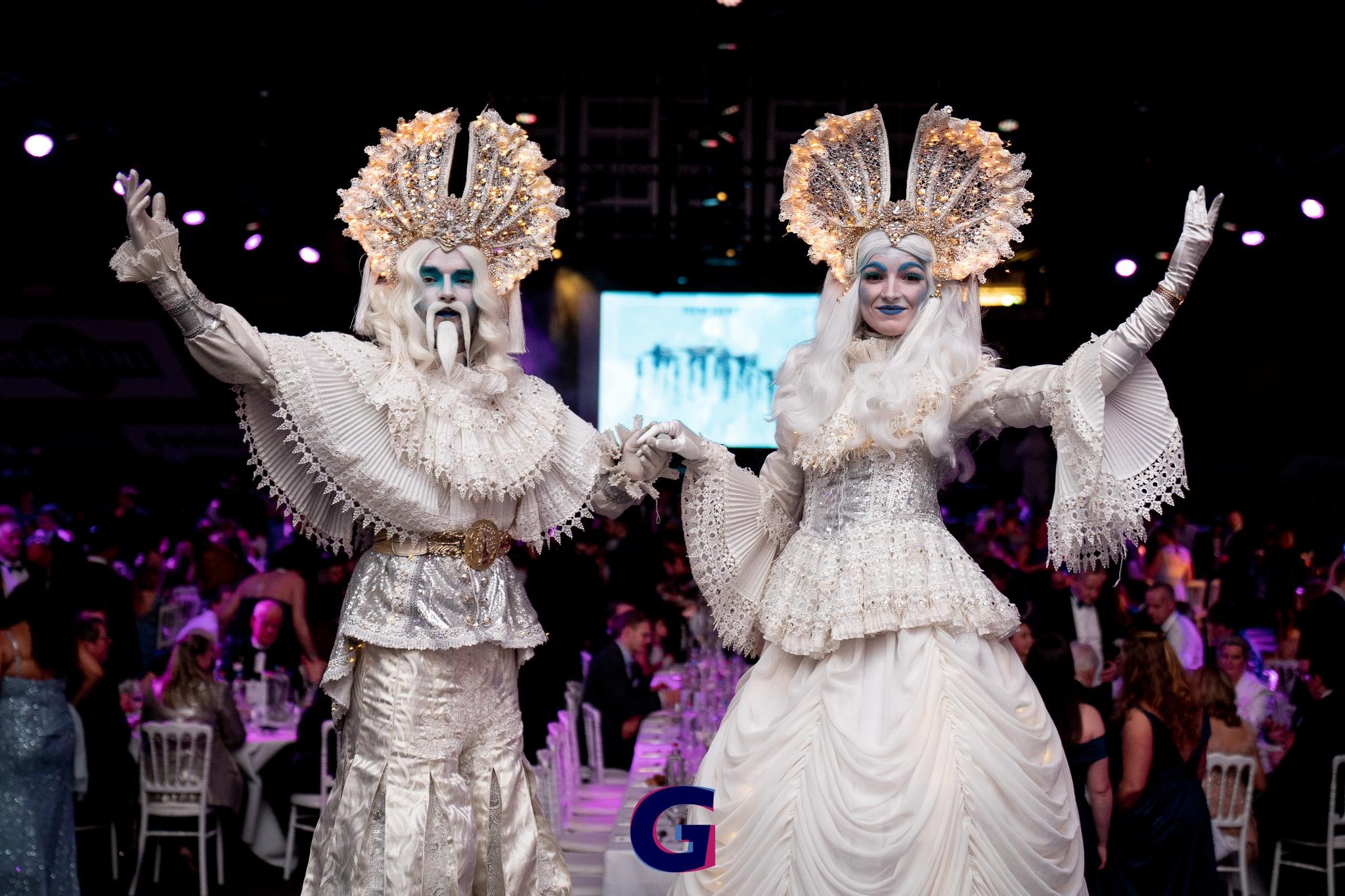 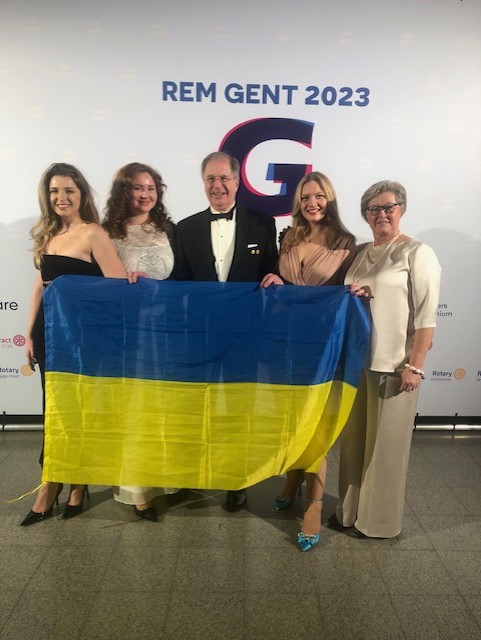 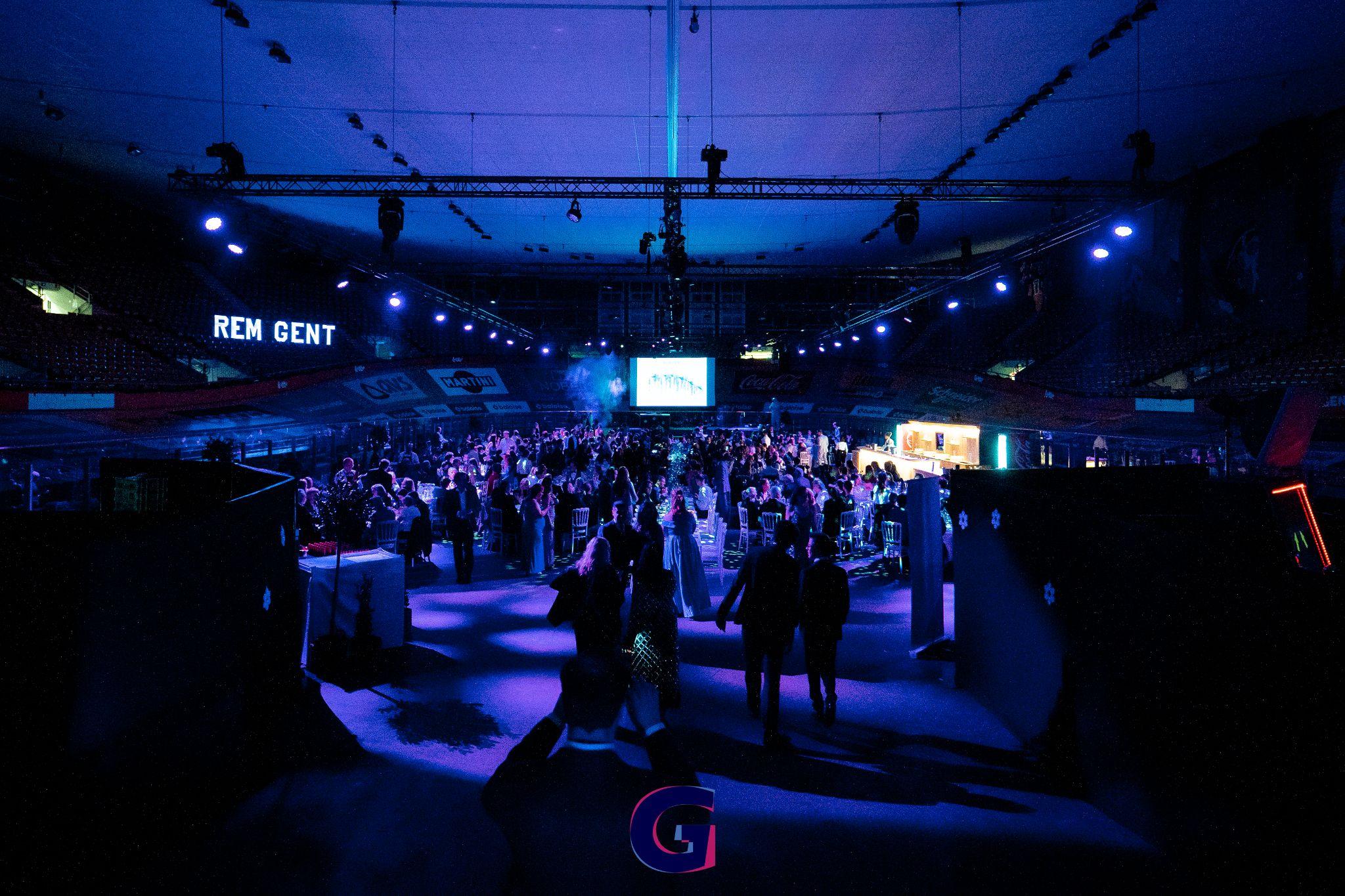 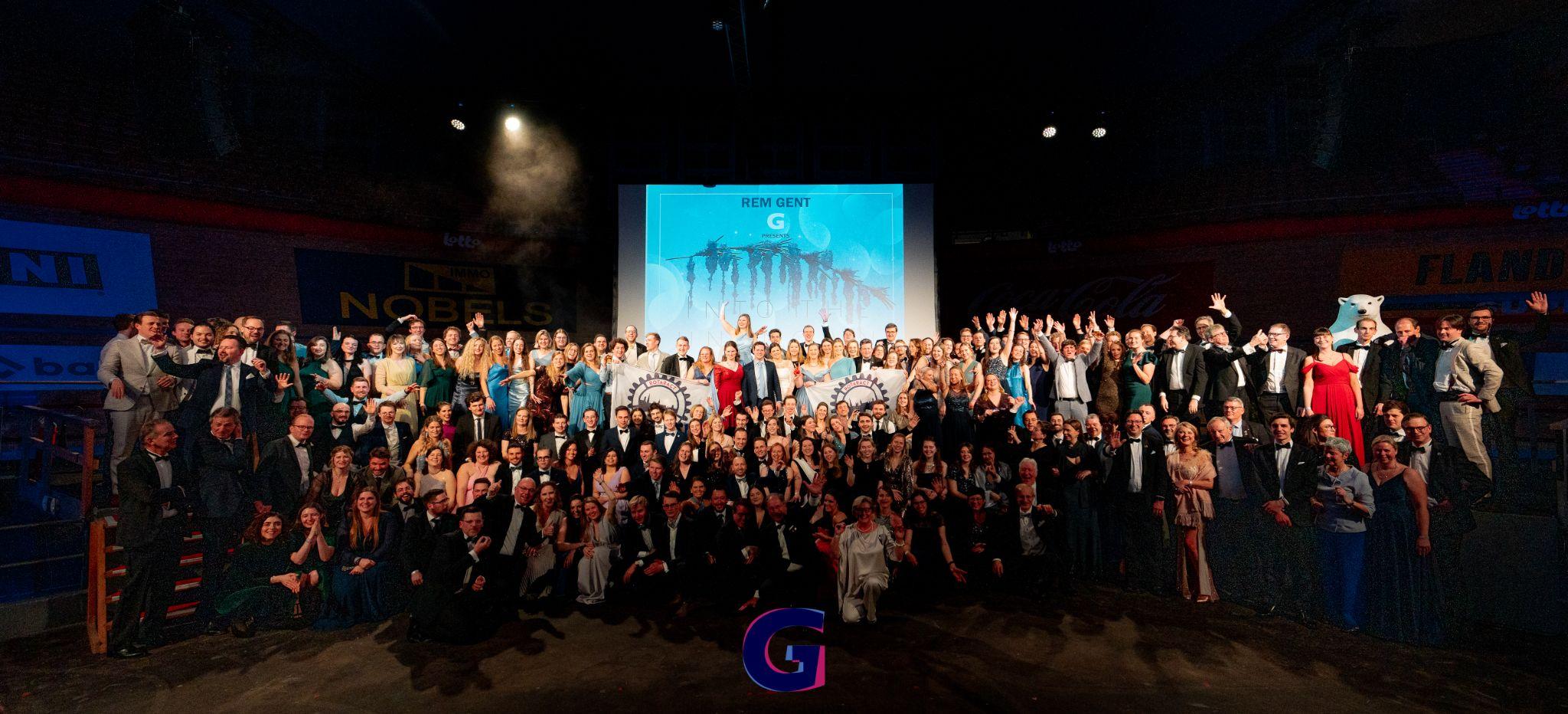 [Speaker Notes: As cherry on top our “into the unknown gala” in one of the most iconic venues of Ghent: ‘T Kuipke! With 600 dining guests, this enchanting gala was a real piece of art!]
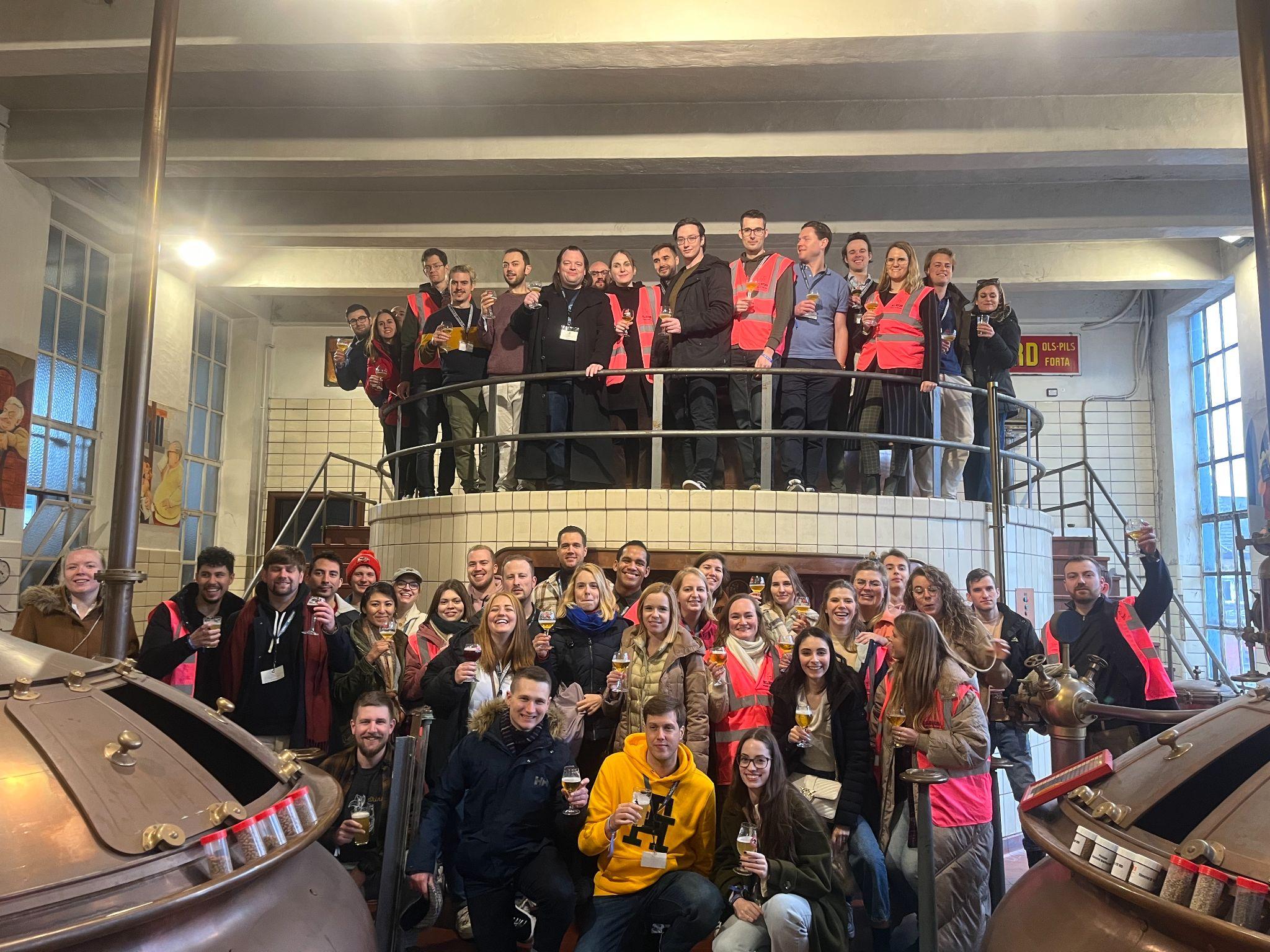 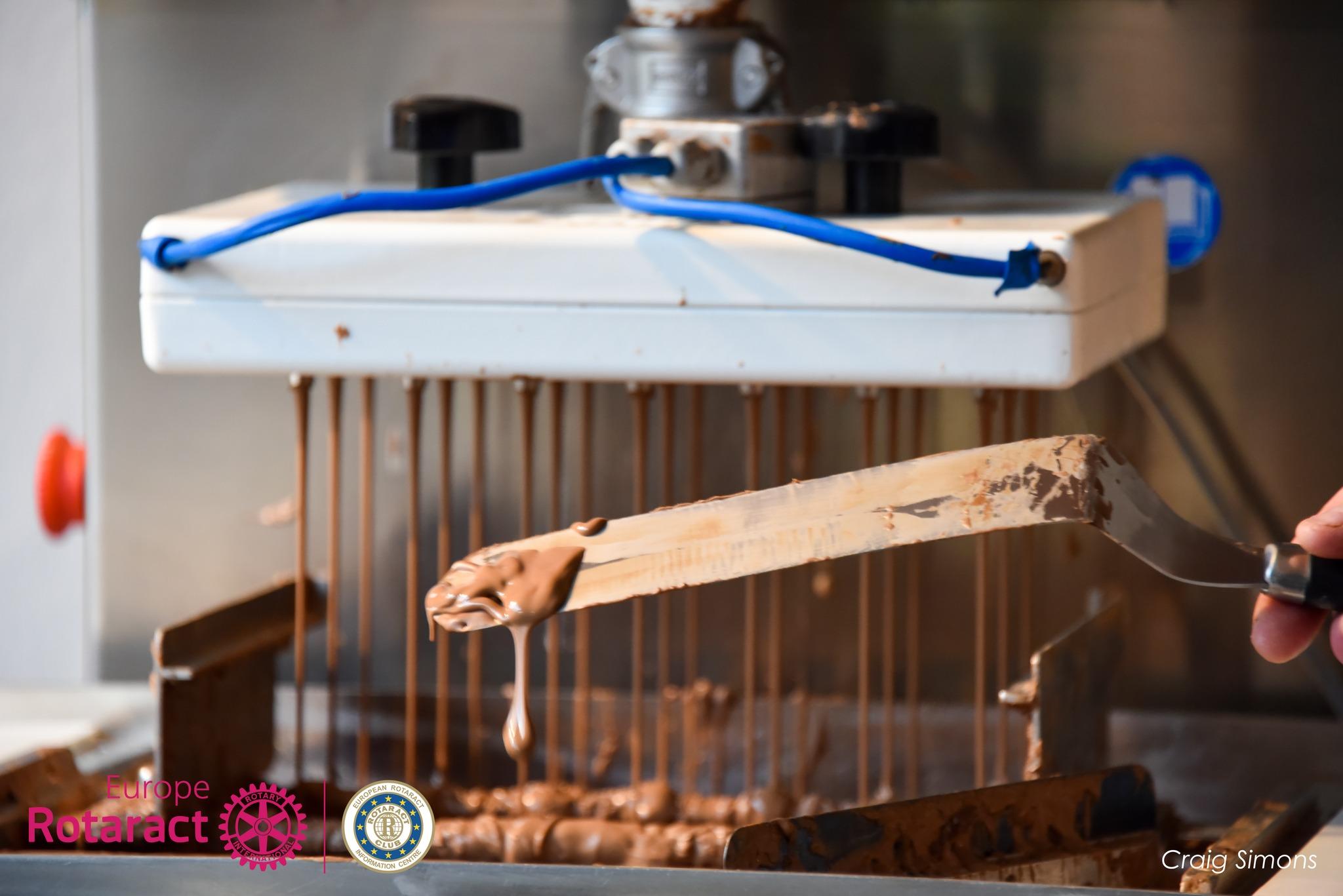 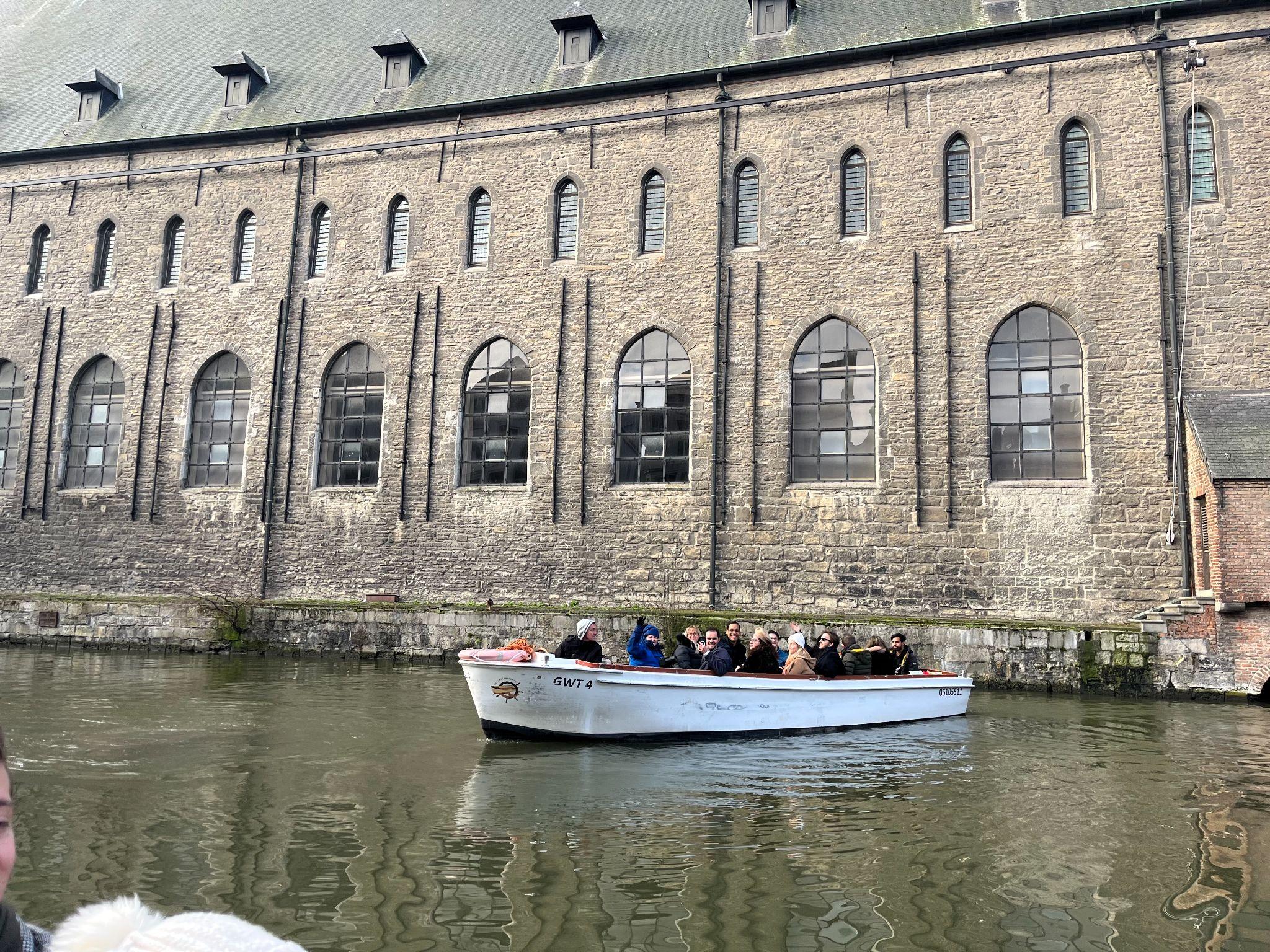 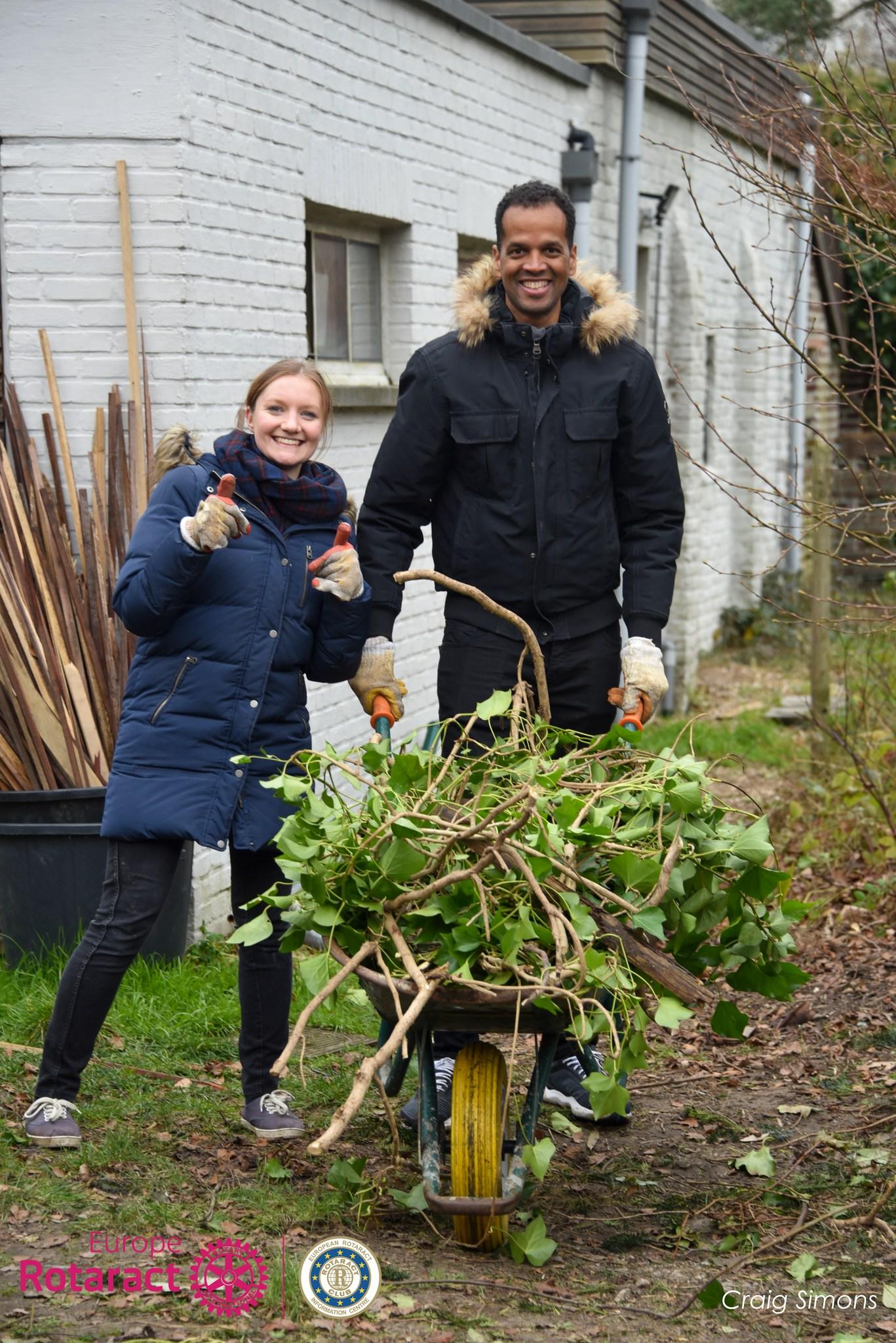 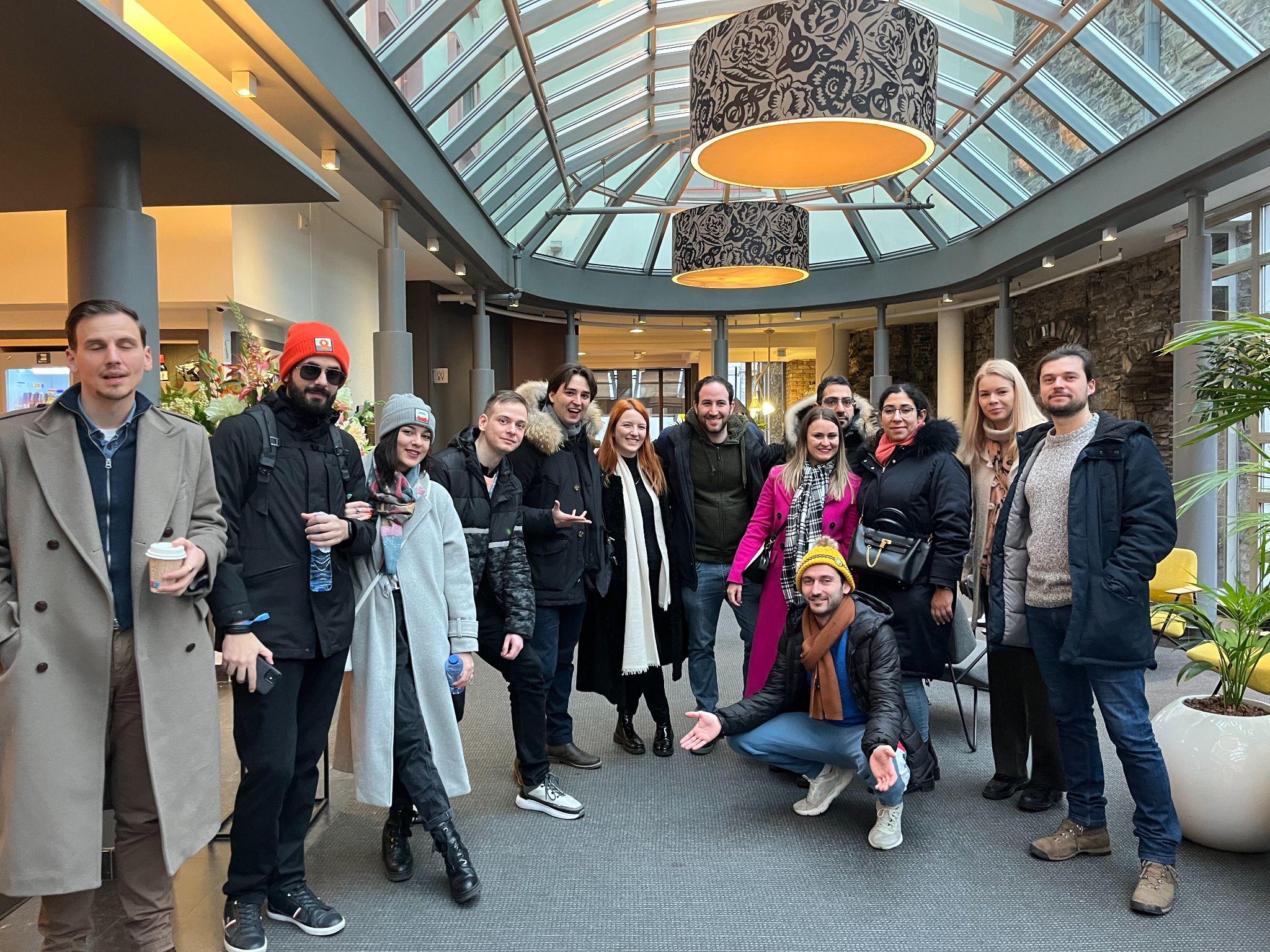 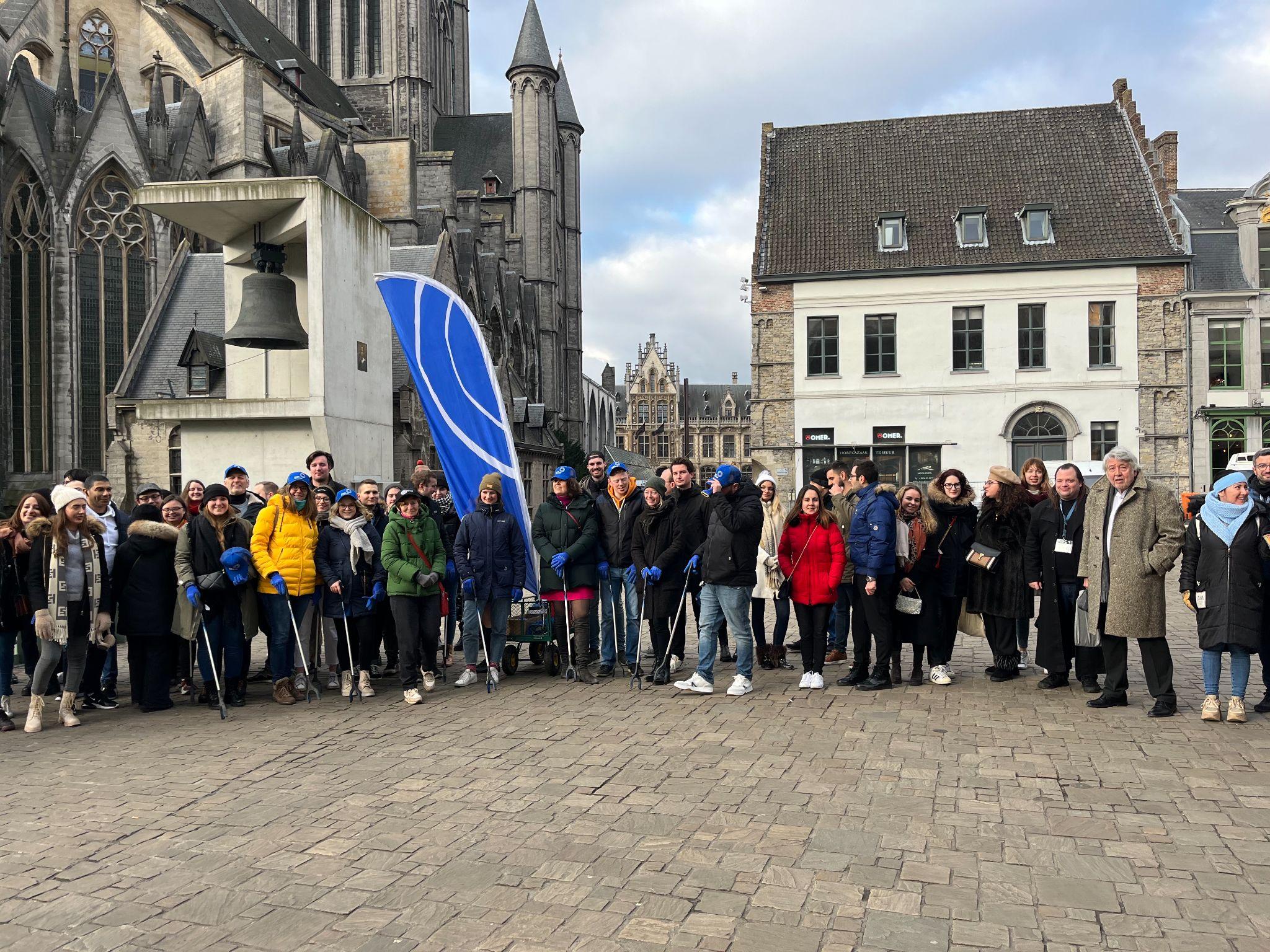 [Speaker Notes: • 9 day activities organised by us
• 2 social projects (renovating a convent, which serves as a refuge for young people in difficult situations)
• 3 workshops (block chain, event organizing and Business Chemistry by Deloitte)]
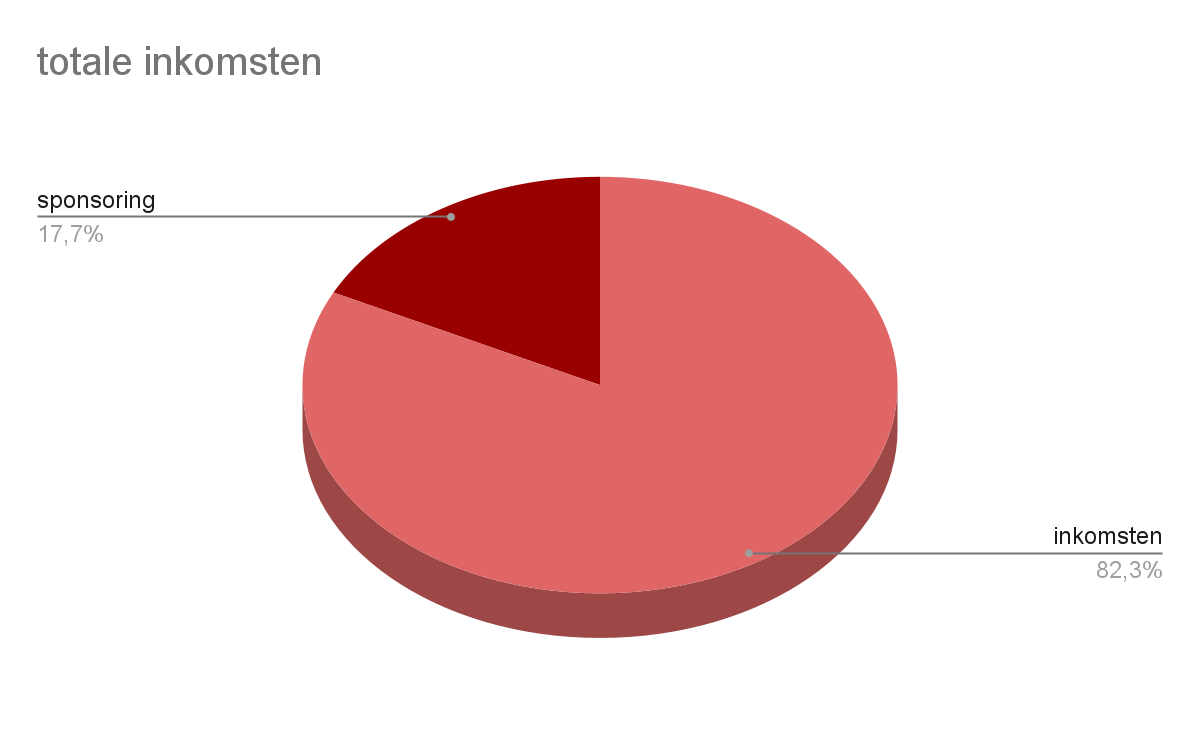 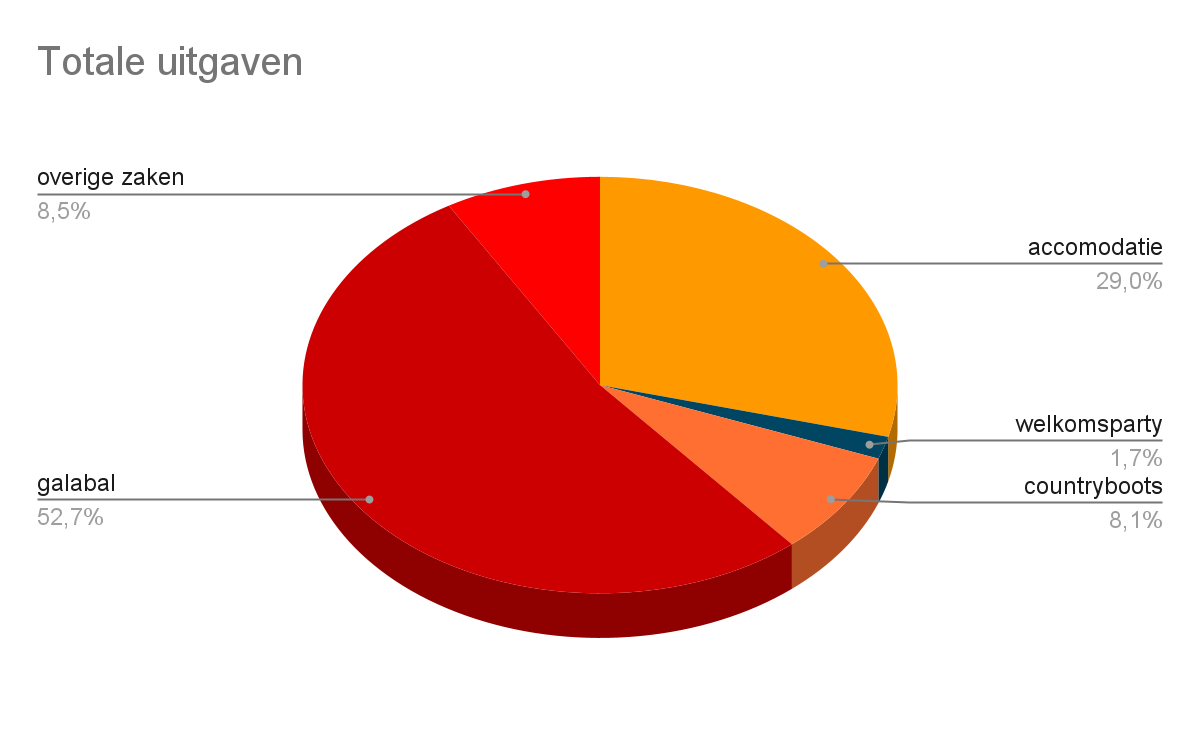 figures
OPBRENGST VOOR GOEDE DOEL : 

EUR 7 345,98
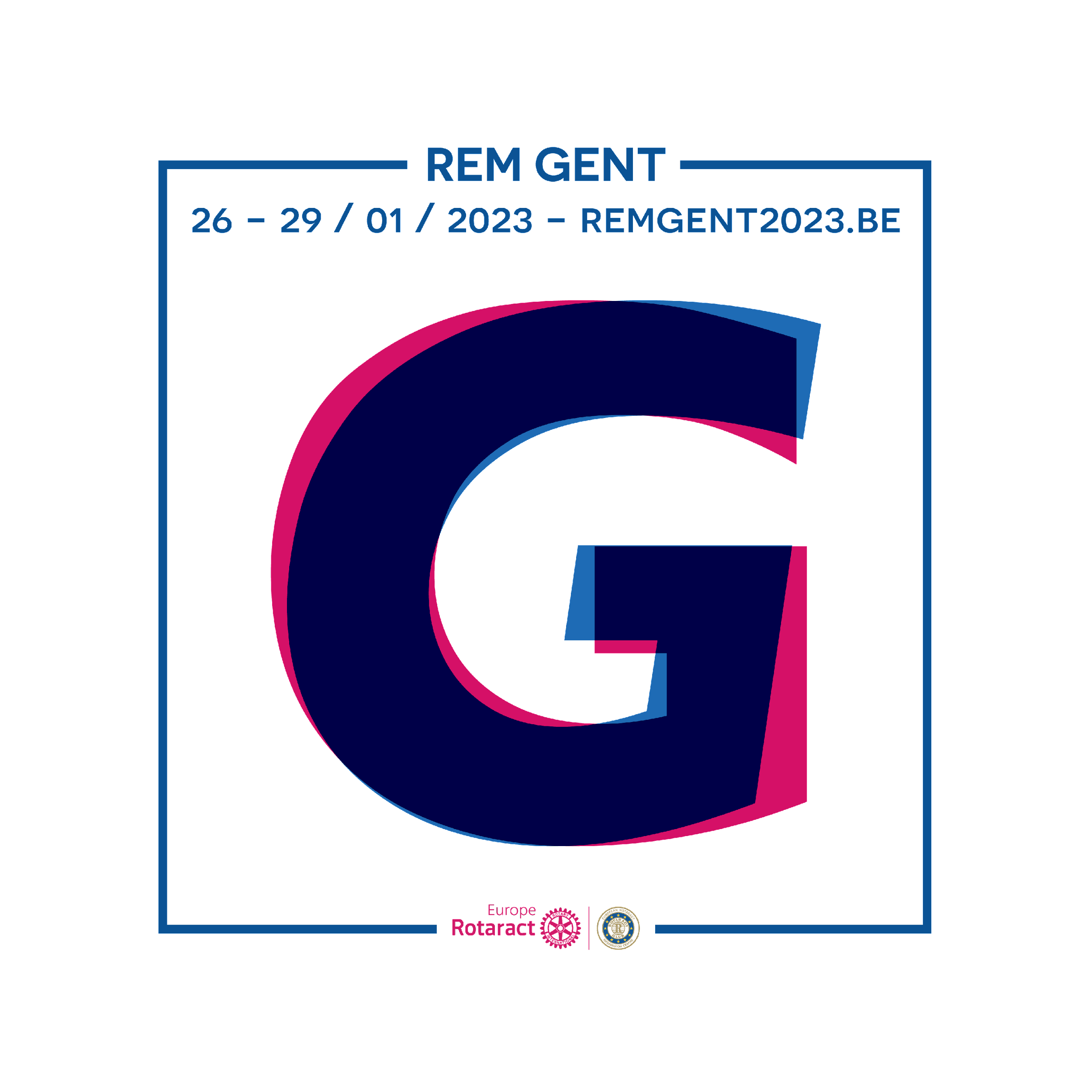